Презентація на тему 
«Як зробити анімацію руху в Microsoft Power point 2010»

Підготував: вчитель інформатики
Волноваської ЗОШ №3 
Донецької області
Олександр Валерійович Назарок
Все показане не так працює на PowerPoint 2007
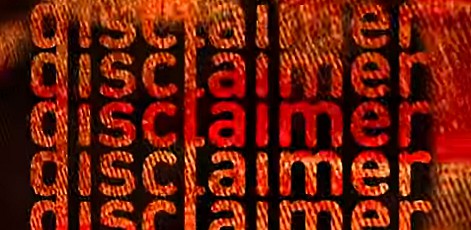 д
дисклеймер
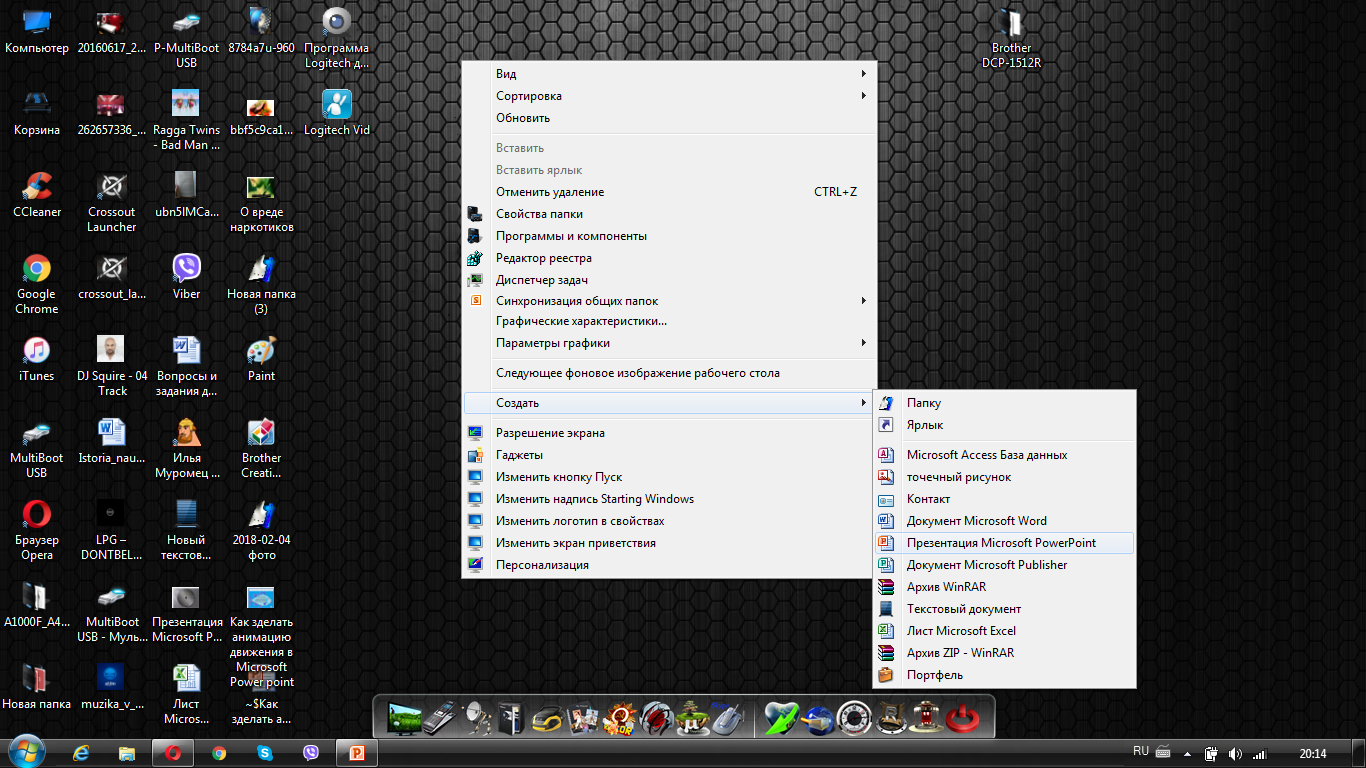 Запускаємо PowerPoint
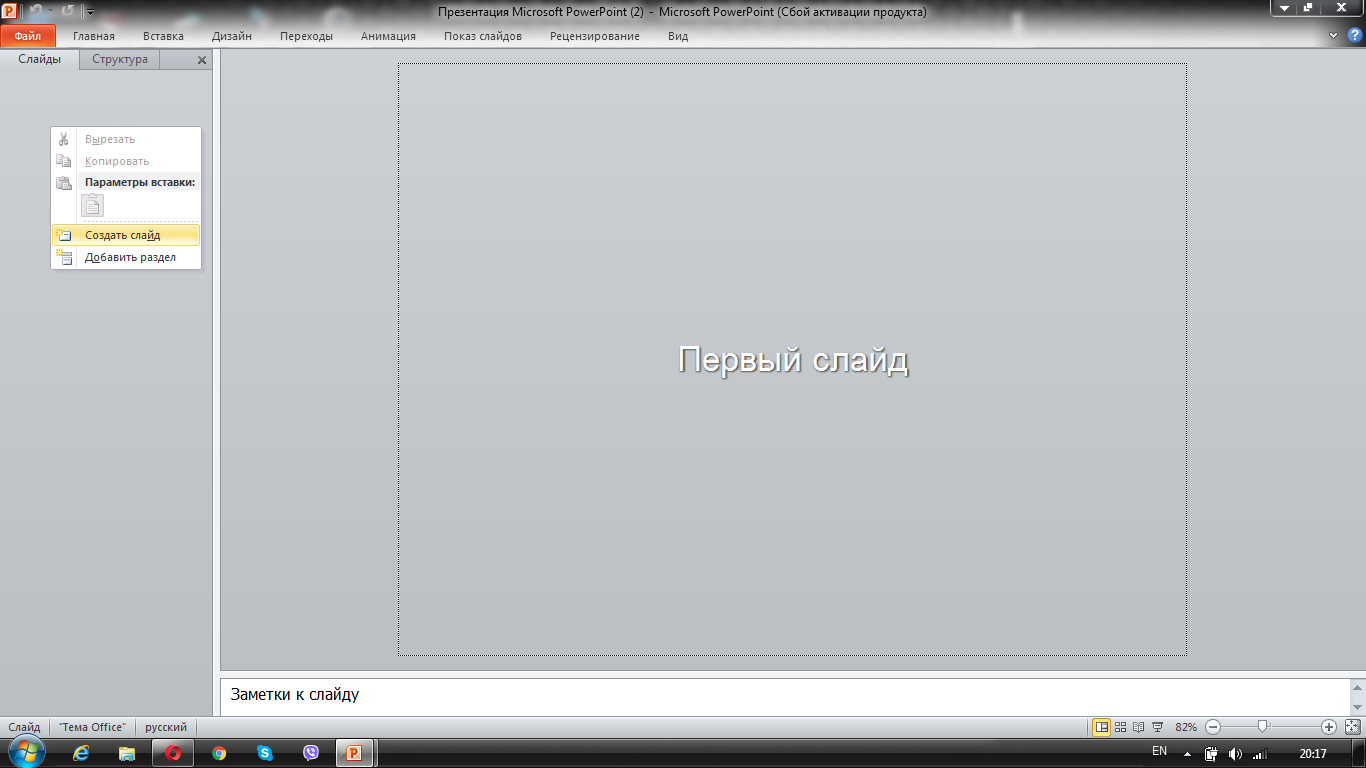 Створюємо слайд
в
Вибираємо об‘єкт ,який мы хочемо анімірувати
Наприклад, хочемо зробити
падаючу під нахилом зірку
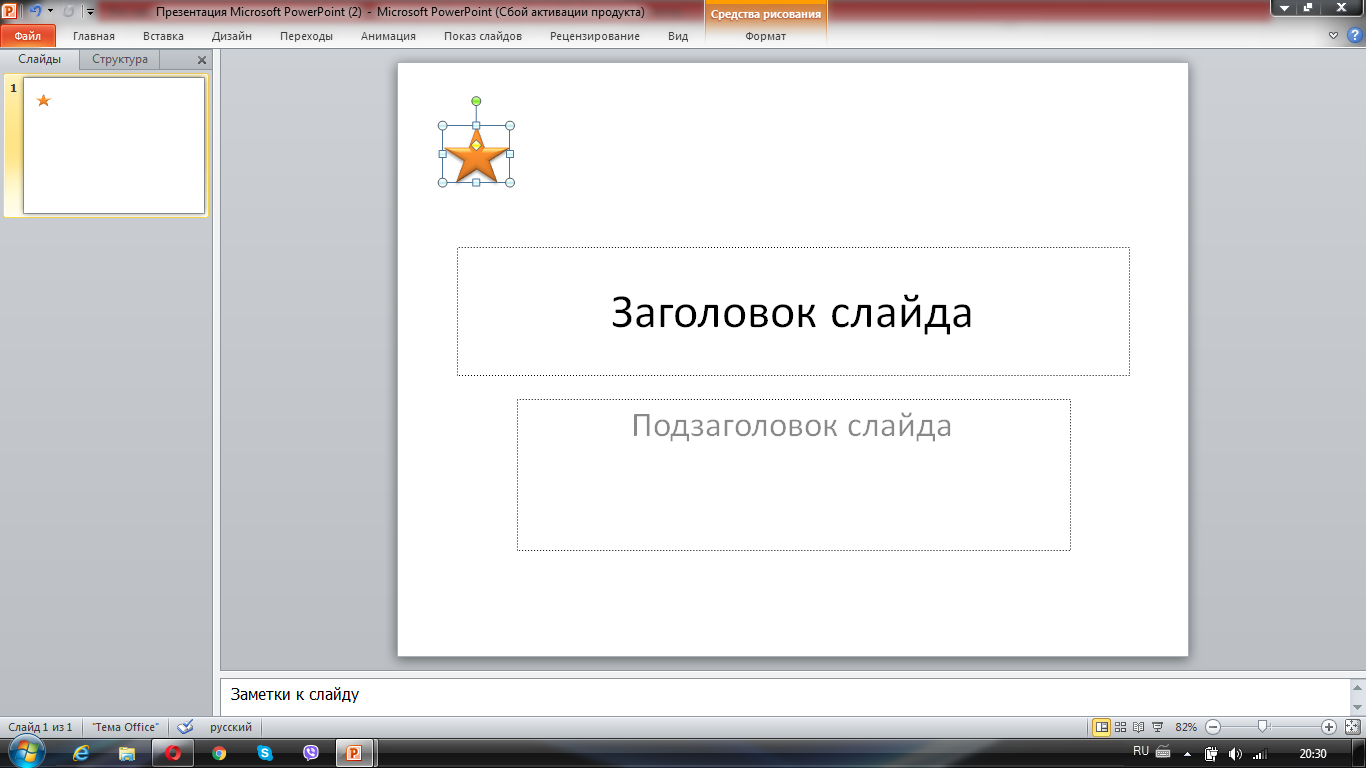 1. Виділяємо об‘єкт
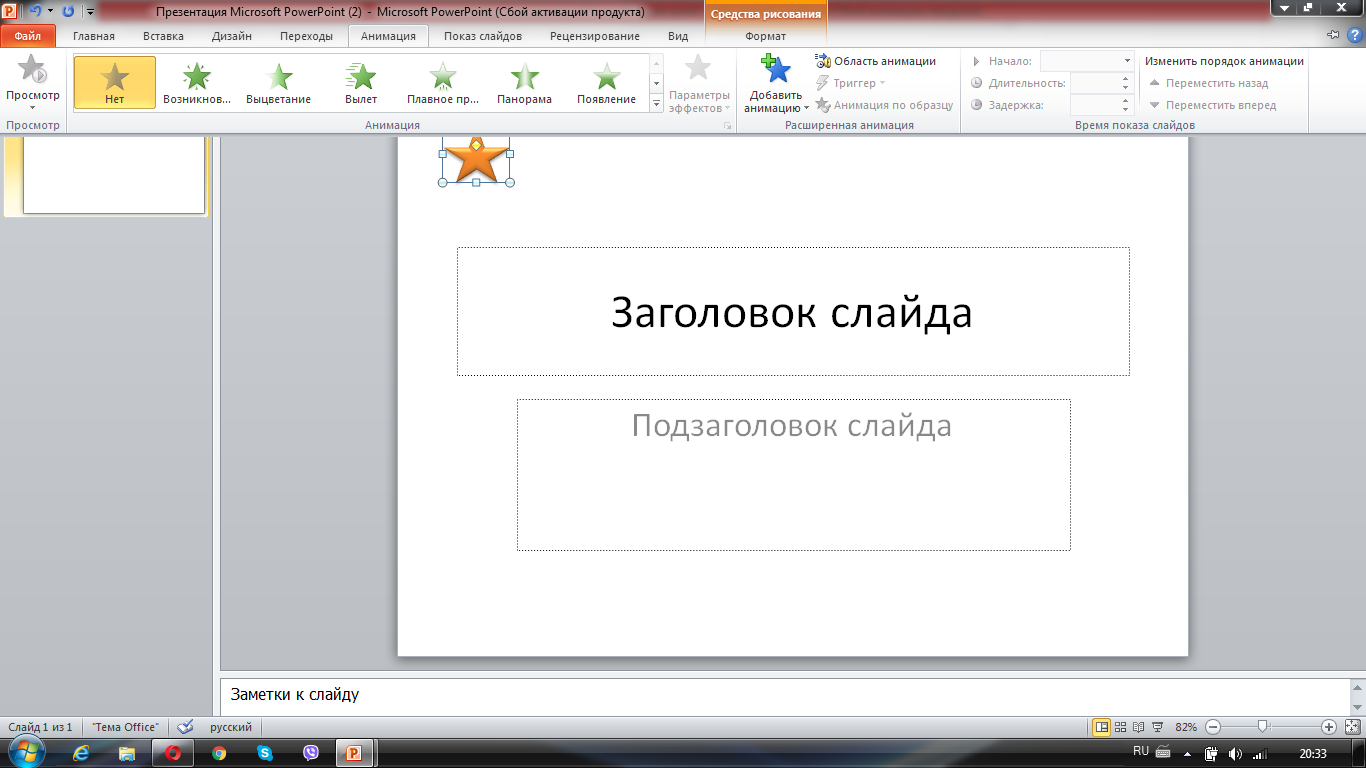 2. Заходимо до вкладки Анімація
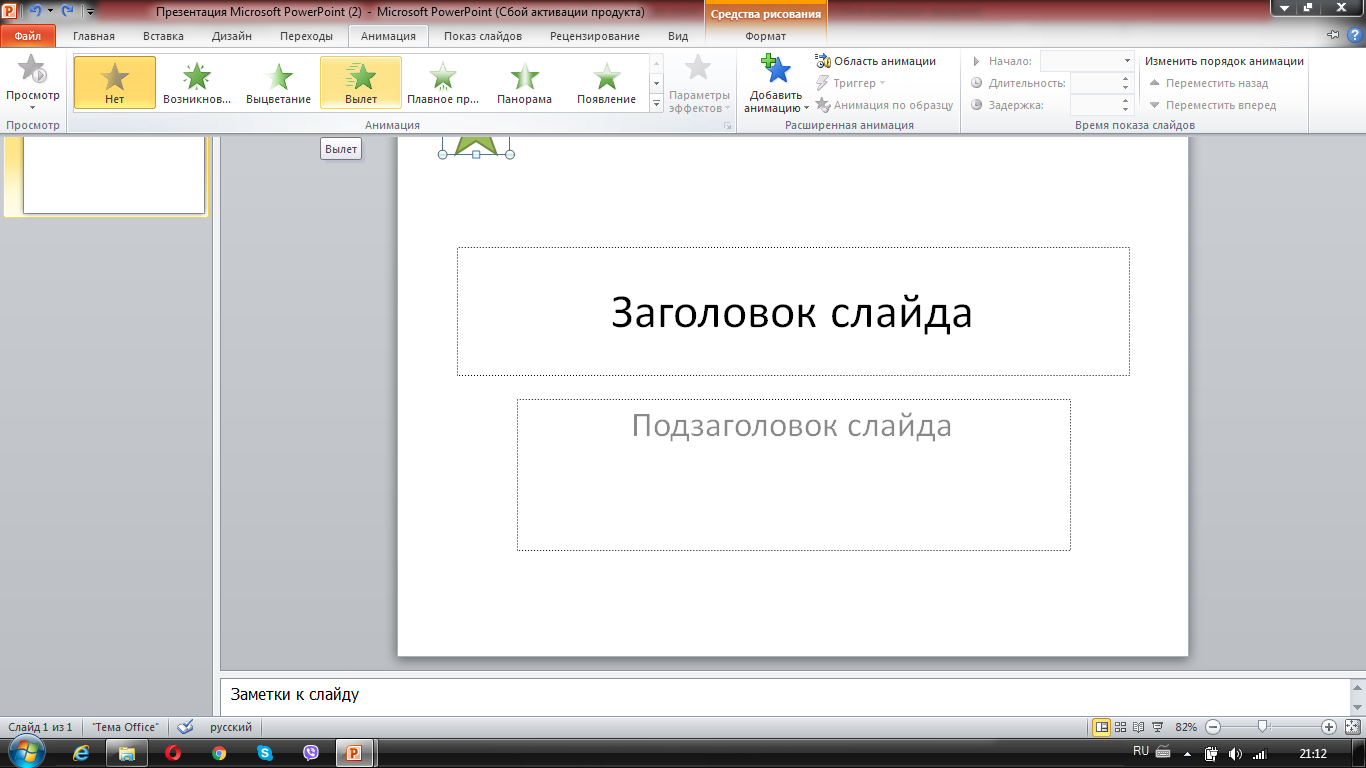 3.Вибираємо эфект «Вылет»
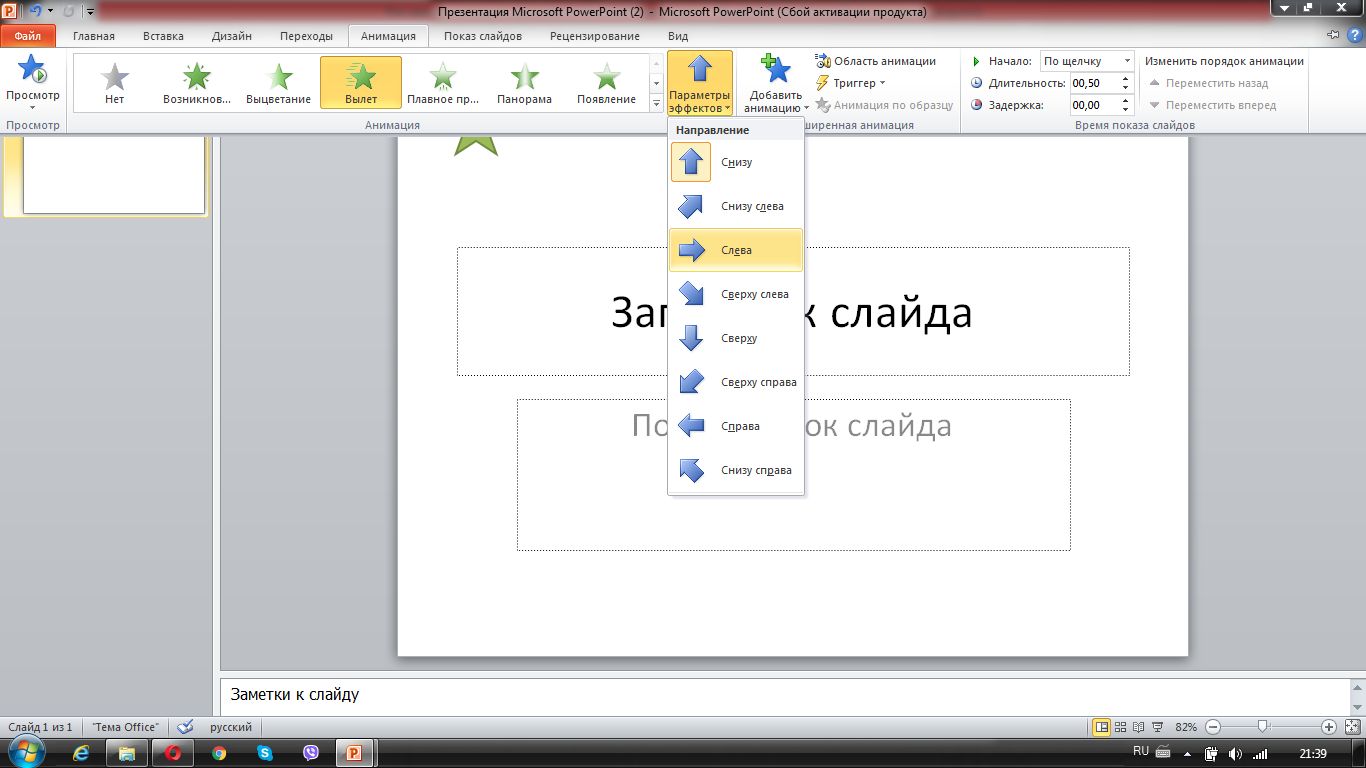 Натискаємо на «Параметры эффектов» и вибираємо  зліва
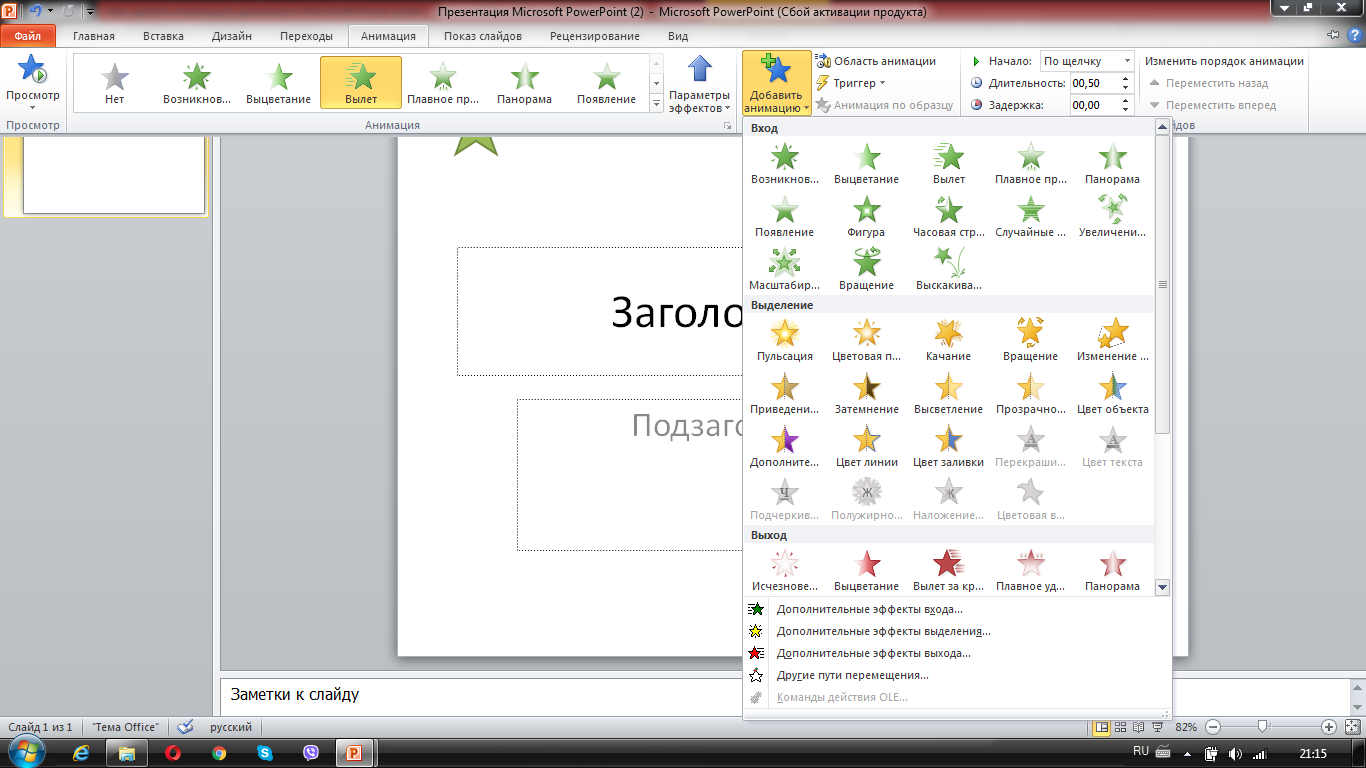 Натискаємо на «Добавить анимацию»
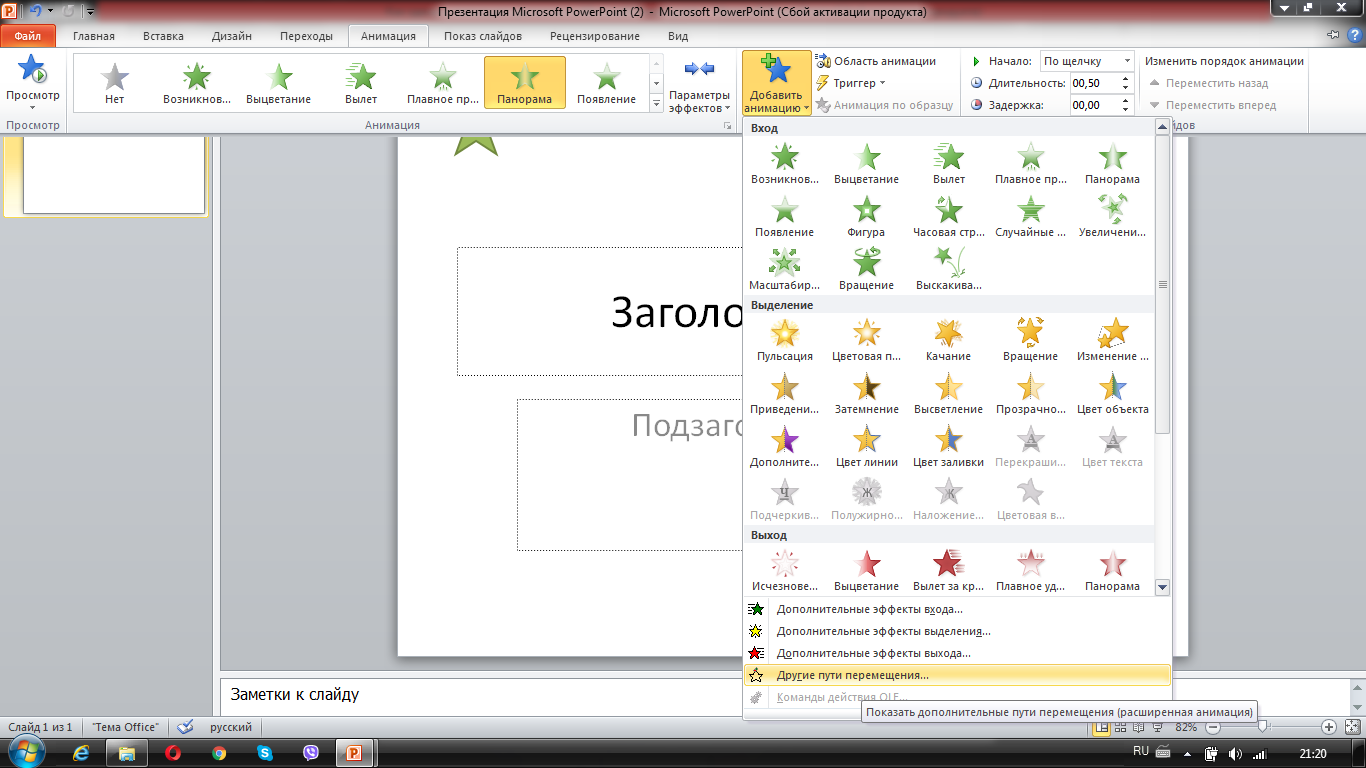 Далі заходимо до вкладки
 «Другие пути перемещения»
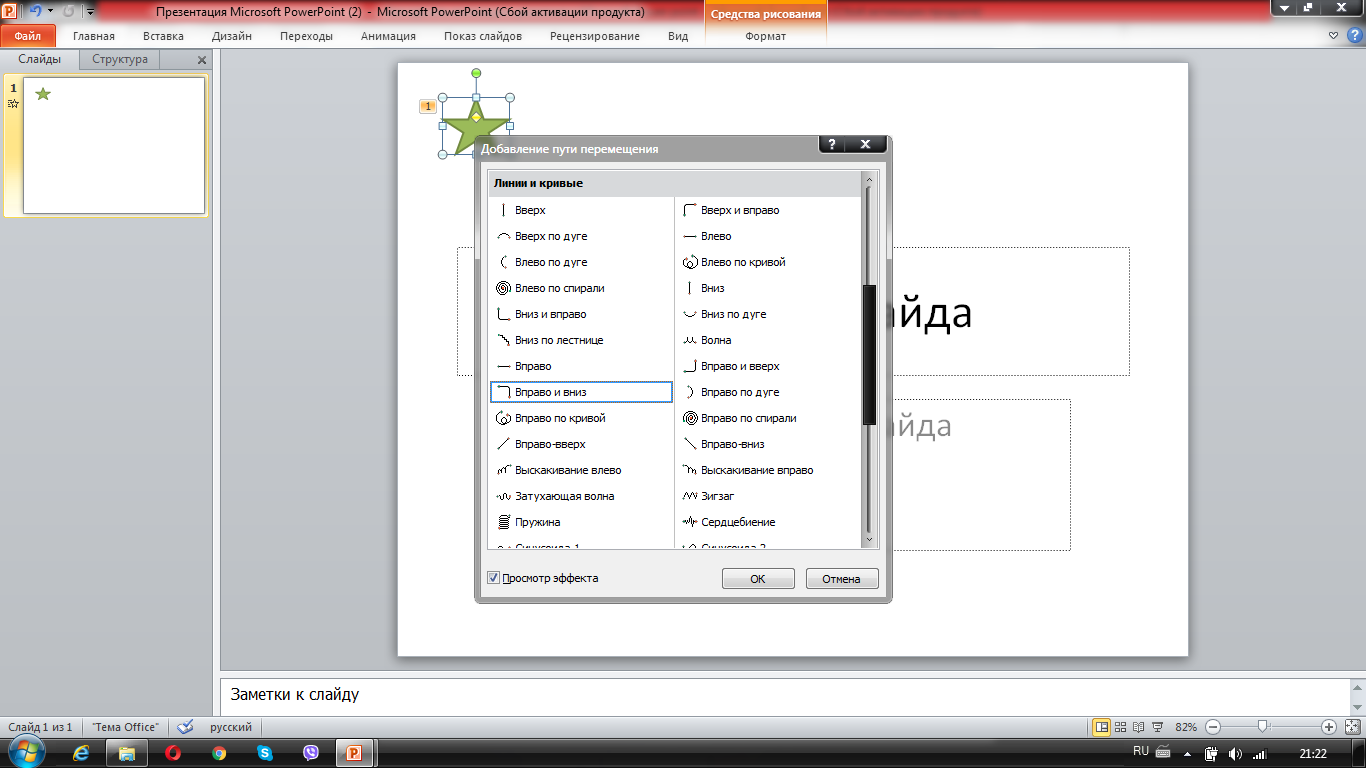 Вибираємо шлях переміщення, який вам сподобався.
Та натискаємо Ok.
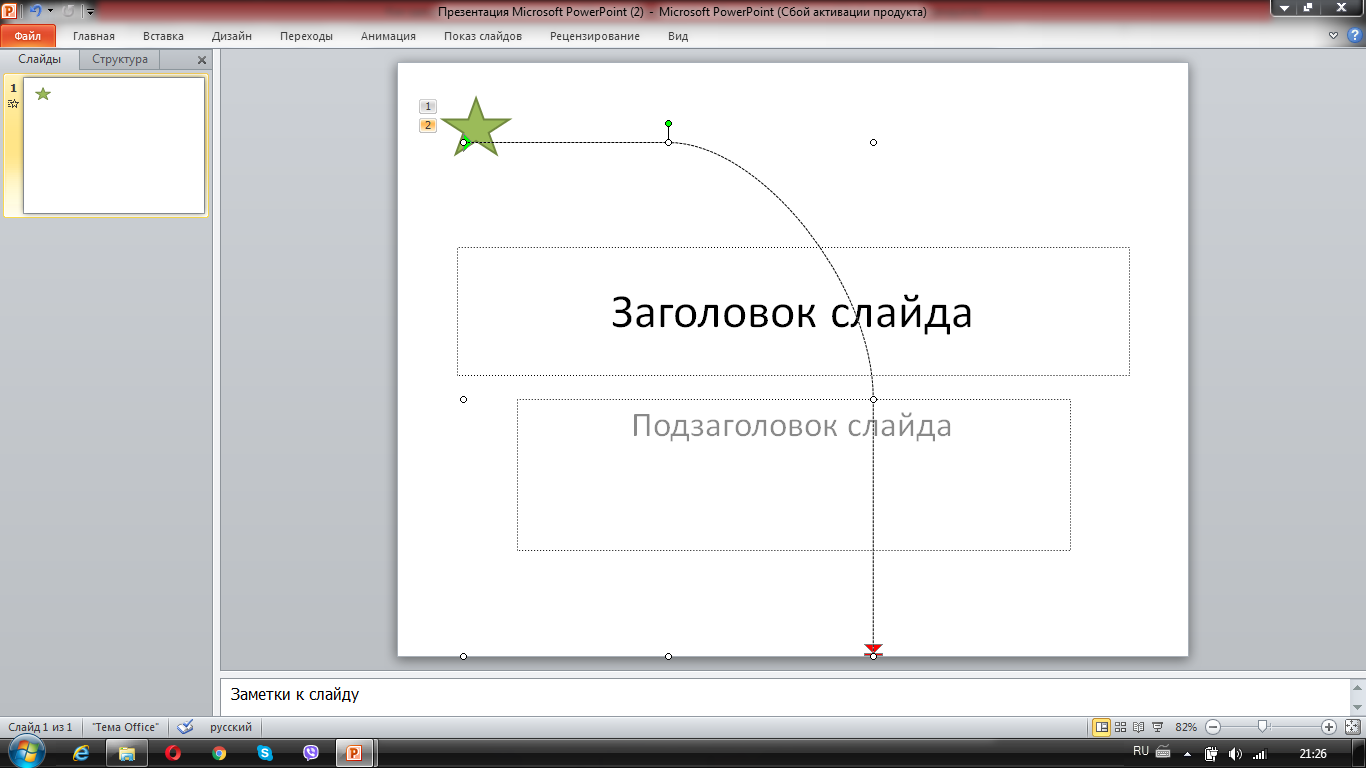 Налаштовуємо шлях переміщення. Все!
Таким чином створюється анімація.  

Успіхів вам!